PHY 752 Solid State Physics
11-11:50 AM  MWF  Olin 103

Plan for Lecture 17:

Reading: Chapter 6 in GGGPP 
Electronic properties of selected materials
Rare-gas solids
Ionic crystals
10/02/2015
PHY 752  Fall 2015 -- Lecture 17
1
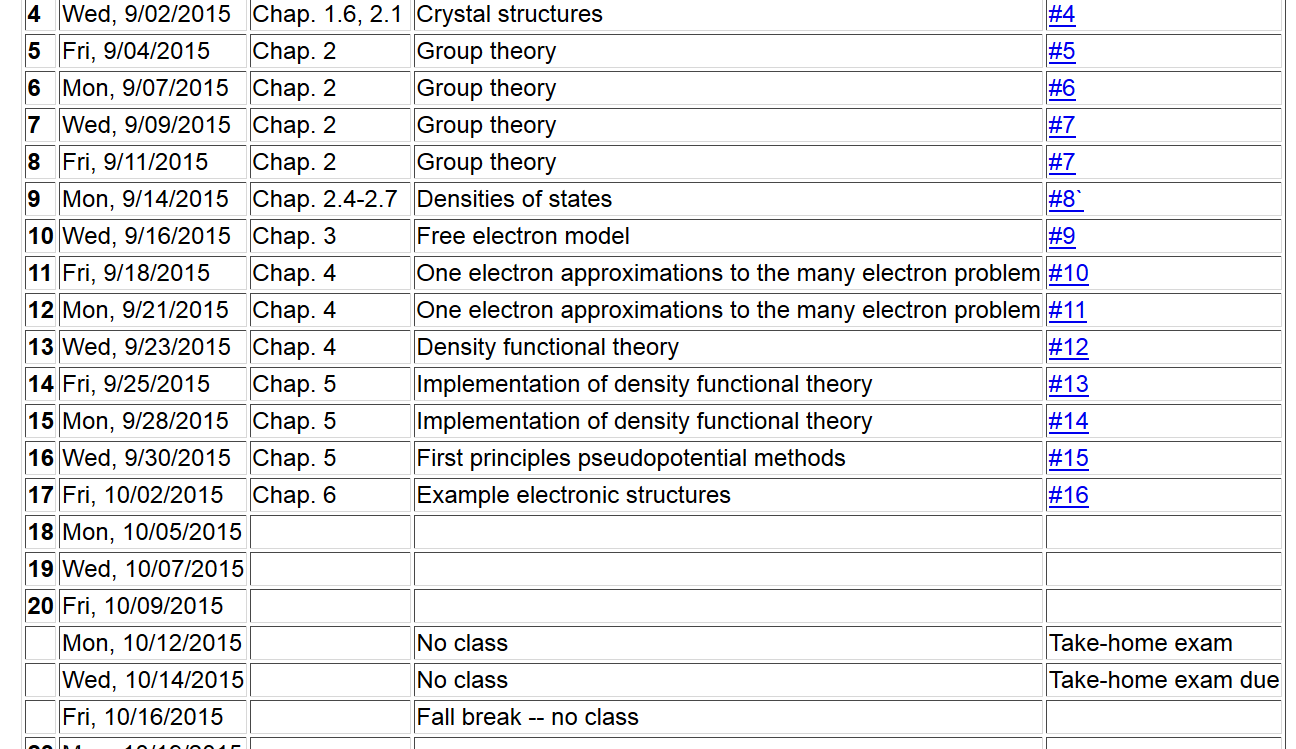 10/02/2015
PHY 752  Fall 2015 -- Lecture 17
2
Electronic structures of rare gas solids   -- fcc structure
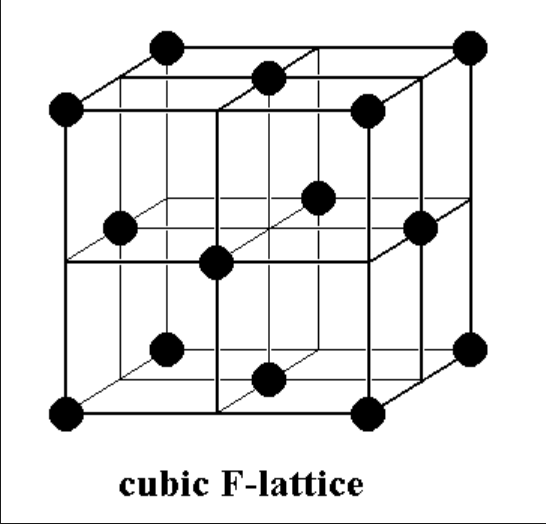 10/02/2015
PHY 752  Fall 2015 -- Lecture 17
3
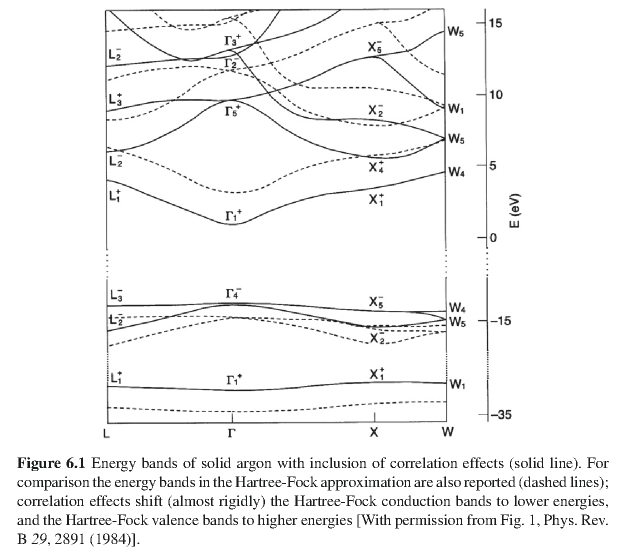 10/02/2015
PHY 752  Fall 2015 -- Lecture 17
4
Summary of band gaps and widths
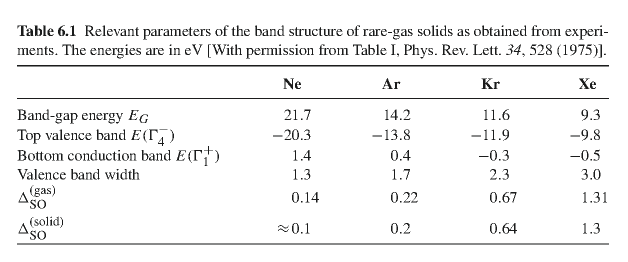 10/02/2015
PHY 752  Fall 2015 -- Lecture 17
5
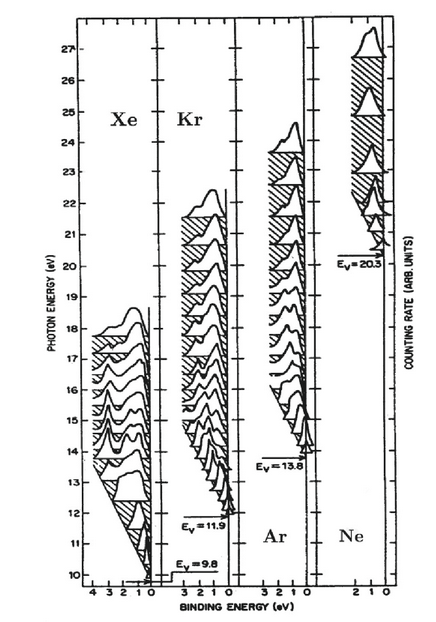 Photo emission spectrum
10/02/2015
PHY 752  Fall 2015 -- Lecture 17
6
Simple model of cohesive energy of rare-gas solids
     Lennard-Jones model between each pair of atoms
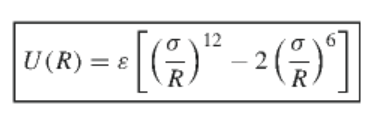 Cohesive energy of  the solid
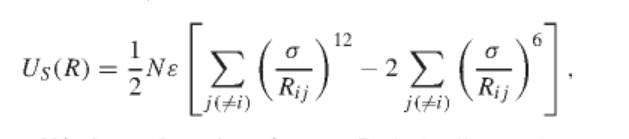 For fcc lattice:
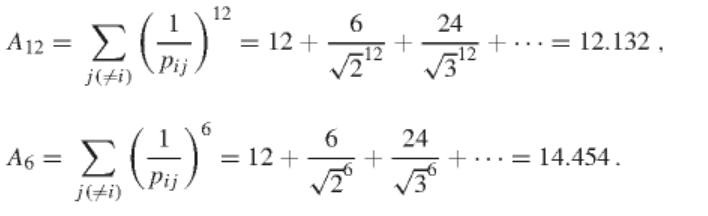 10/02/2015
PHY 752  Fall 2015 -- Lecture 17
7
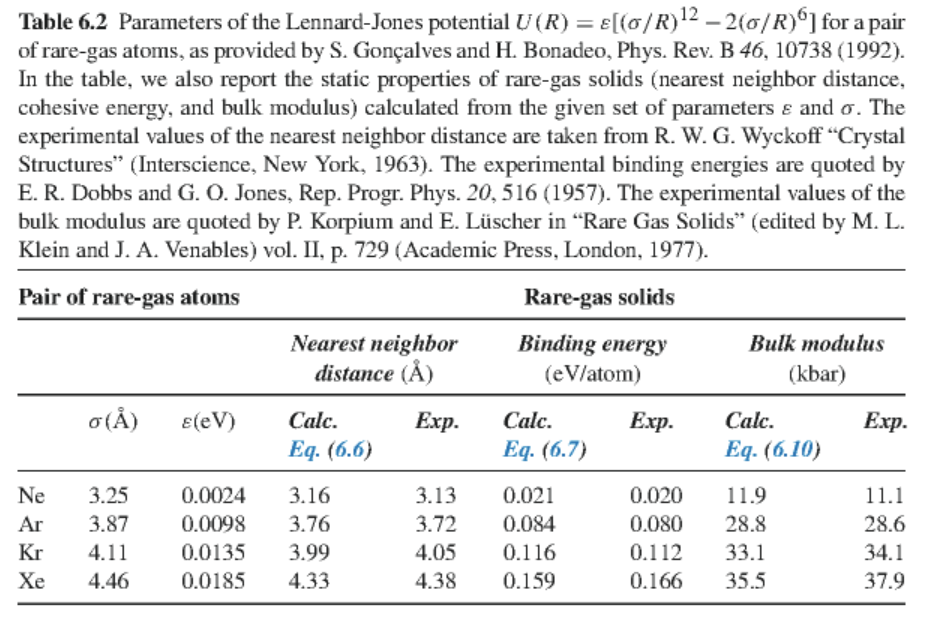 10/02/2015
PHY 752  Fall 2015 -- Lecture 17
8
Some details
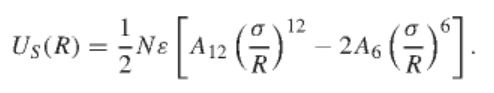 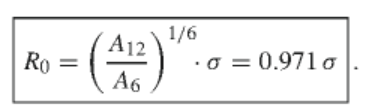 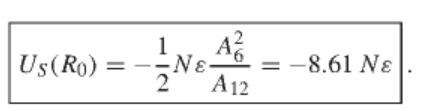 10/02/2015
PHY 752  Fall 2015 -- Lecture 17
9
Plot of Lennard-Jones potential
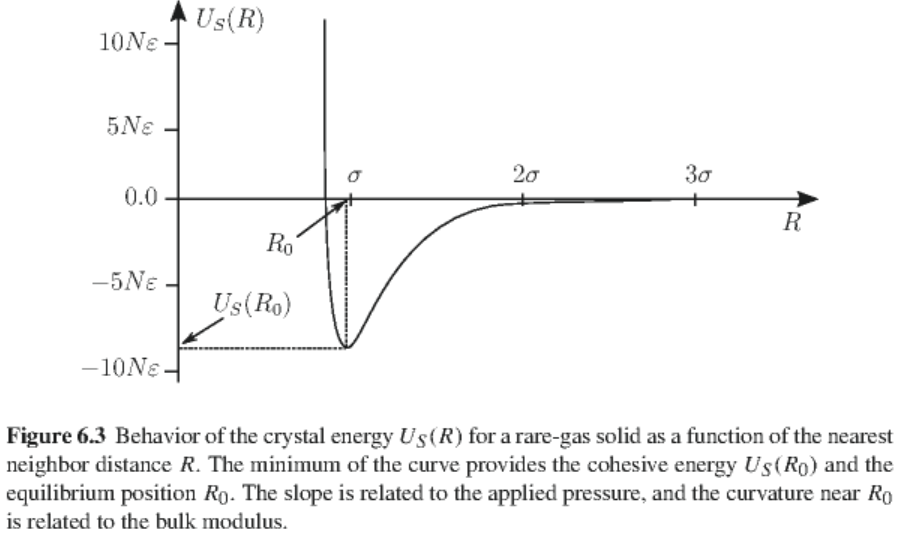 10/02/2015
PHY 752  Fall 2015 -- Lecture 17
10
Bulk modulus
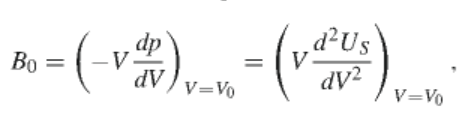 For this case:
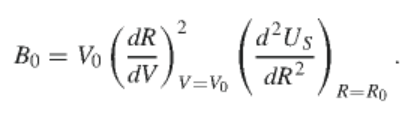 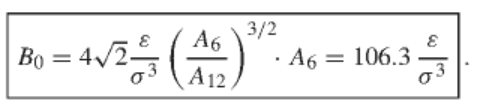 10/02/2015
PHY 752  Fall 2015 -- Lecture 17
11
Ionic solids
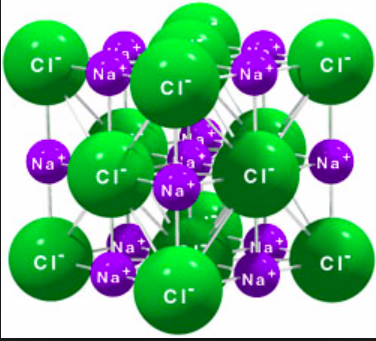 10/02/2015
PHY 752  Fall 2015 -- Lecture 17
12
Ewald summation methods -- motivation
10/02/2015
PHY 752  Fall 2015 -- Lecture 17
13
Ewald summation methods – exact results for periodic systems
See lecture notes for details.
10/02/2015
PHY 752  Fall 2015 -- Lecture 17
14